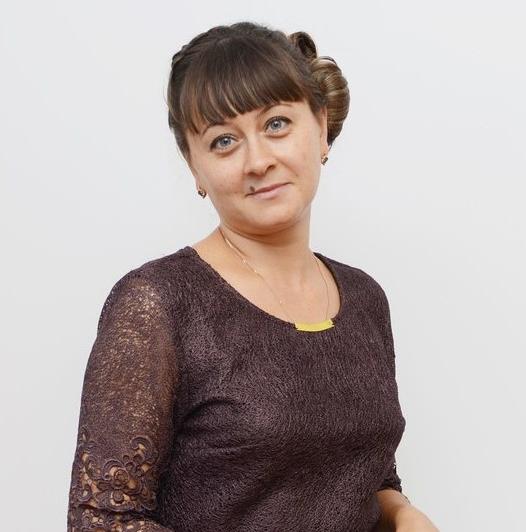 Министерство  образования    Республики Мордовия
Портфолио Чирановой Татьяны Сергеевны, учителя русского языка и литературы МОУ «Большеелховская средняя общеобразовательная школа» Лямбирского муниципального района  Республики Мордовия
Дата рождения: 16. 06. 1978 г.
Профессиональное образование: высшее, учитель русского языка и литературы по специальности «Филология», МГУ им. Н.П. Огарева ,  № диплома ДВС 0094393, дата выдачи 29.06.2000 г.
Стаж педагогической работы (по специальности «Филология»): 22 года
Общий трудовой стаж: 22 года
Стаж работы в данной организации: 13 лет
Наличие квалификационной категории: высшая
Дата последней аттестации: 20.12.2017 г.  Приказ МО РМ №1055 от 21.12.2017
Представление педагогического опыта
https://shkolabolsheelxovskaya-r13.gosweb.gosuslugi.ru/pedagogam-i-sotrudnikam/attestatsiya-pedagogicheskih-rabotnikov/
1. Стабильные положительные результаты (положительная динамика) освоения обучающимися образовательных программ по  итогам мониторингов, проводимых организацией
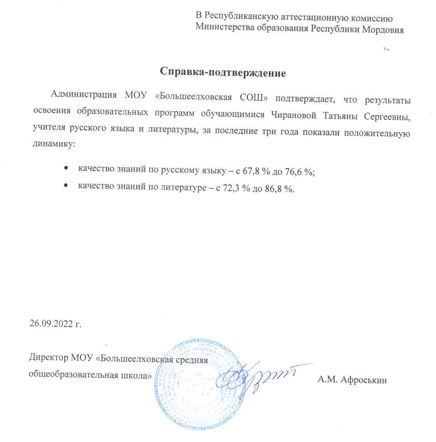 2. Положительные результаты освоения обучающимися образовательных программ по итогам внешнего  мониторинга системы образования
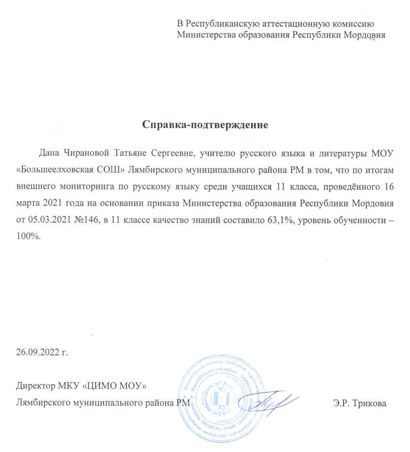 3. Реализация:-программ углубленного изучения предмета;- профильного обучения
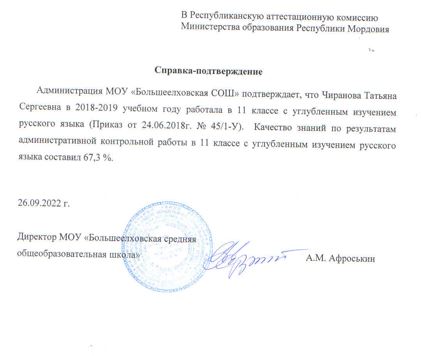 4. Участие в инновационной (экспериментальной) деятельностиМуниципальный уровень
Член муниципальной экспериментальной площадки  по теме «От метапредметного обучения русскому языку к лингвистическому сопровождению школьных дисциплин». (Постановление Администрации Лямбирского муниципального района Республики Мордовия от 09.10.2018 г. №1051)
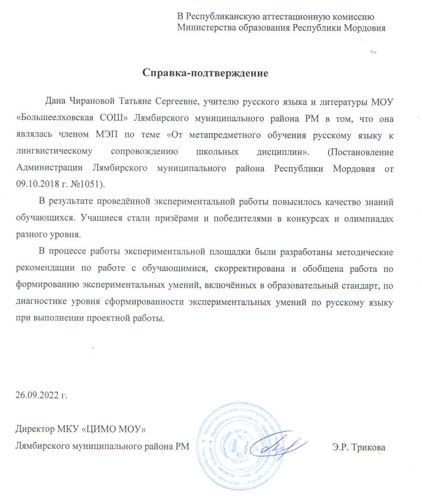 5. Результаты участия обучающихся во  Всероссийской предметной олимпиаде
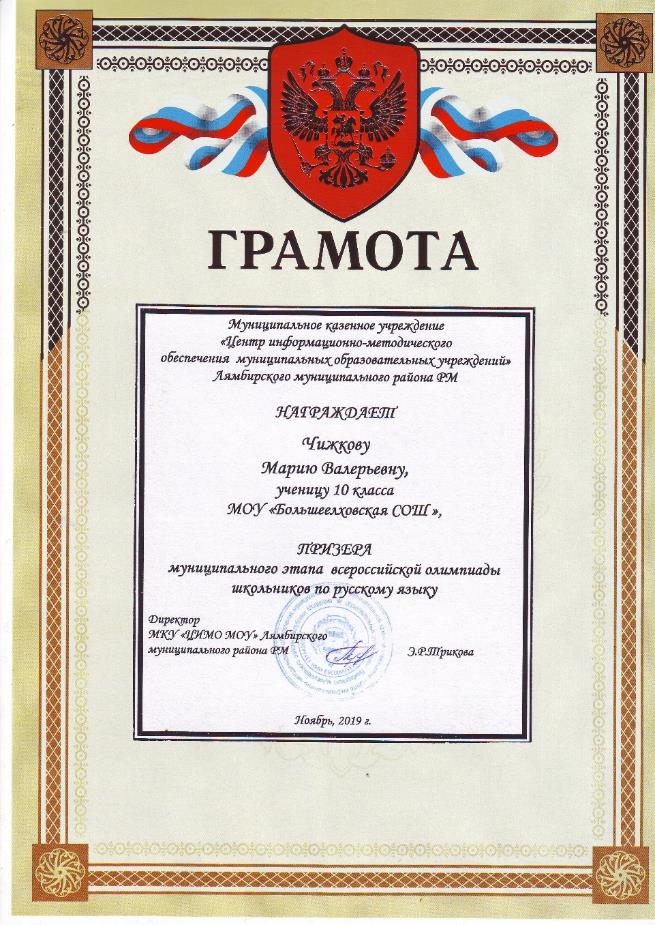 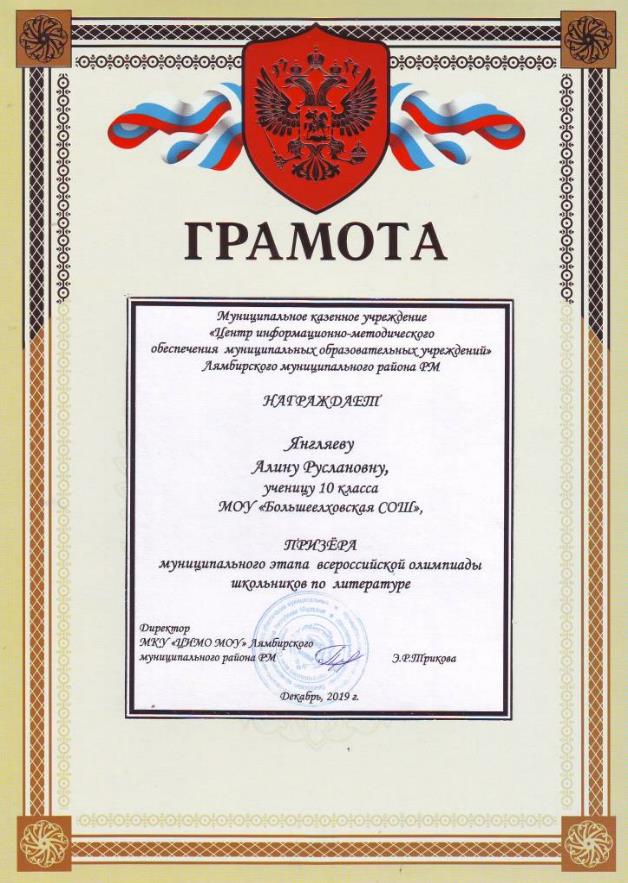 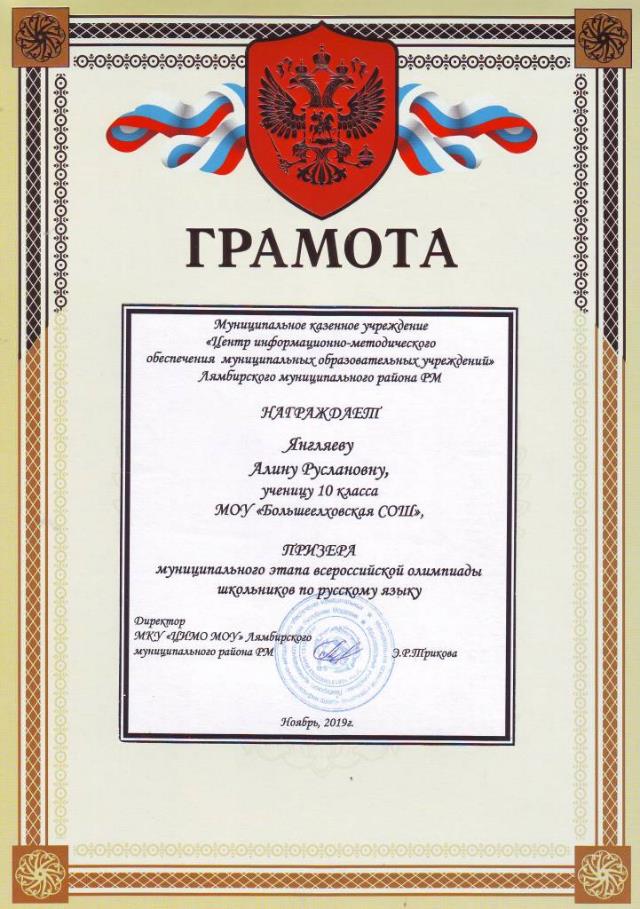 5. Результаты участия обучающихся во  Всероссийской предметной олимпиаде
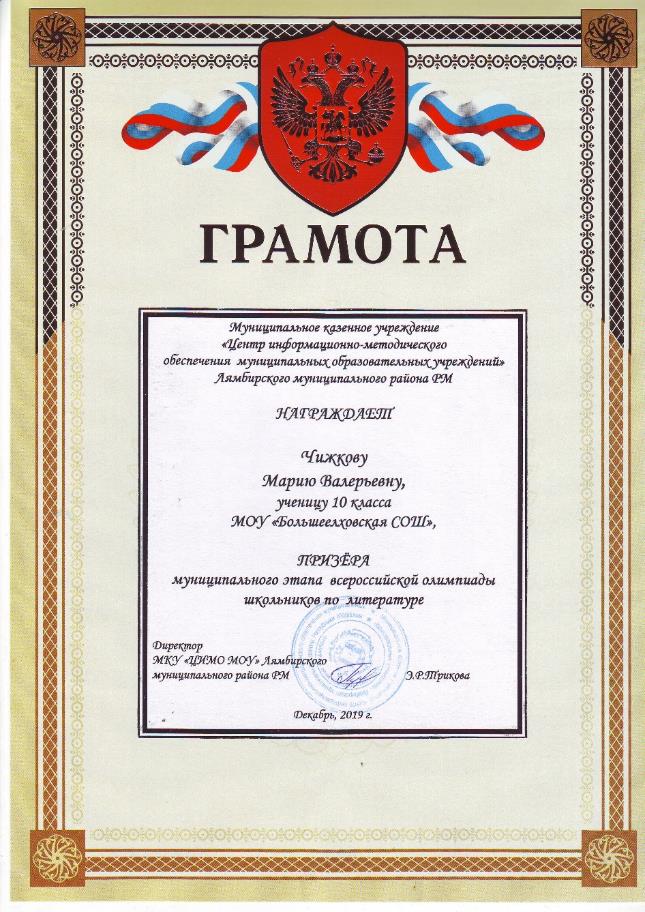 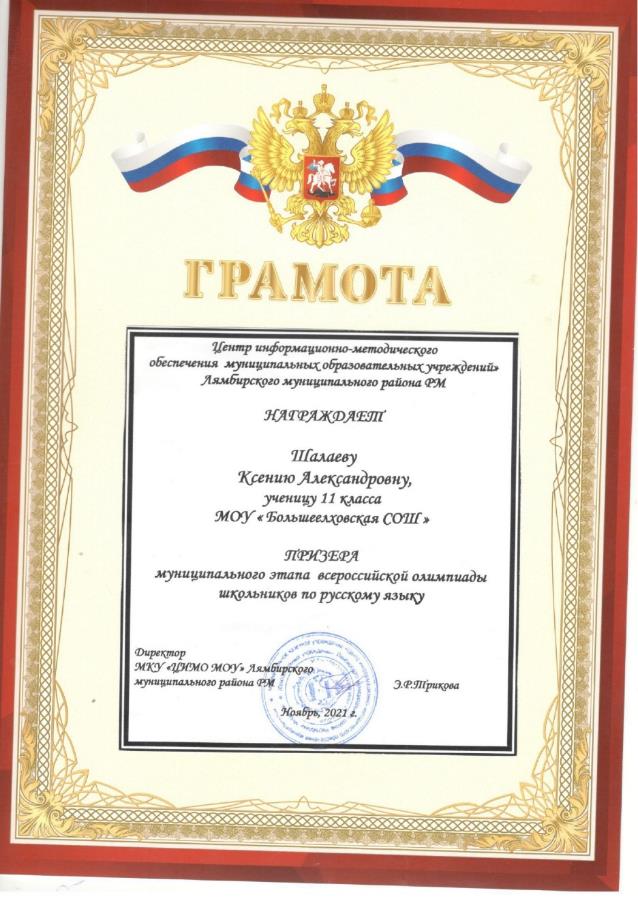 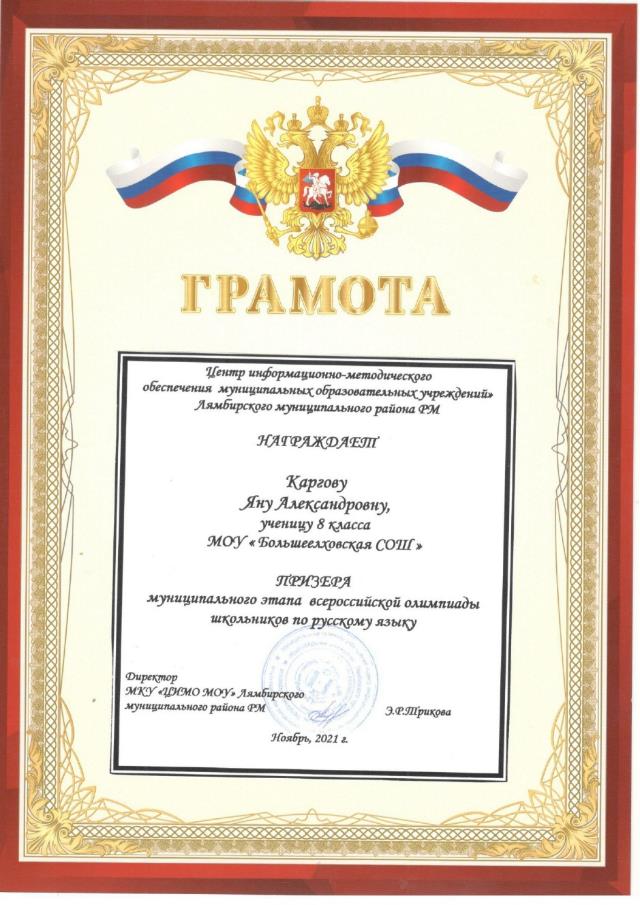 5. Результаты участия обучающихся во  Всероссийской предметной олимпиаде
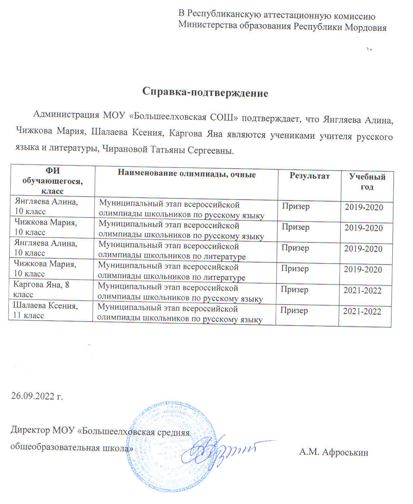 6. Позитивные результаты внеурочной деятельности обучающихсяЗаочные/дистанционные мероприятия в сети Интернет
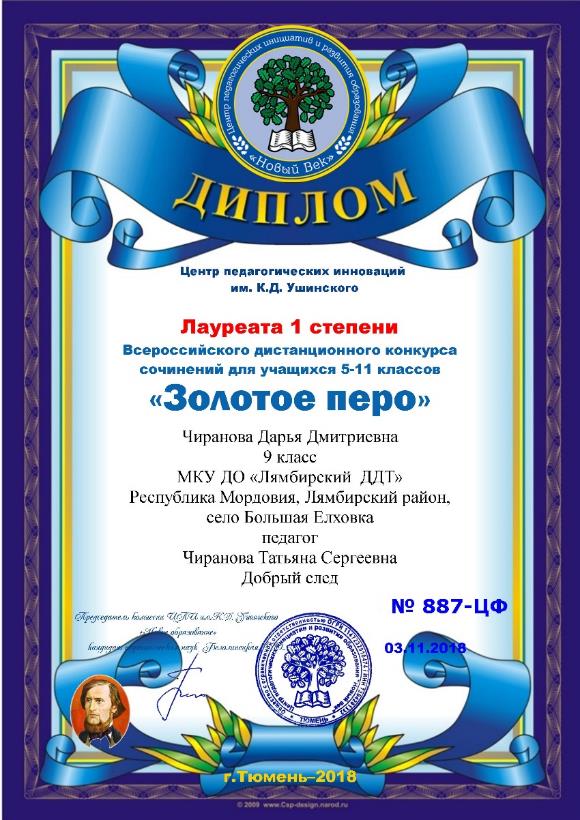 6. Позитивные результаты внеурочной деятельности обучающихся
Муниципальный уровень
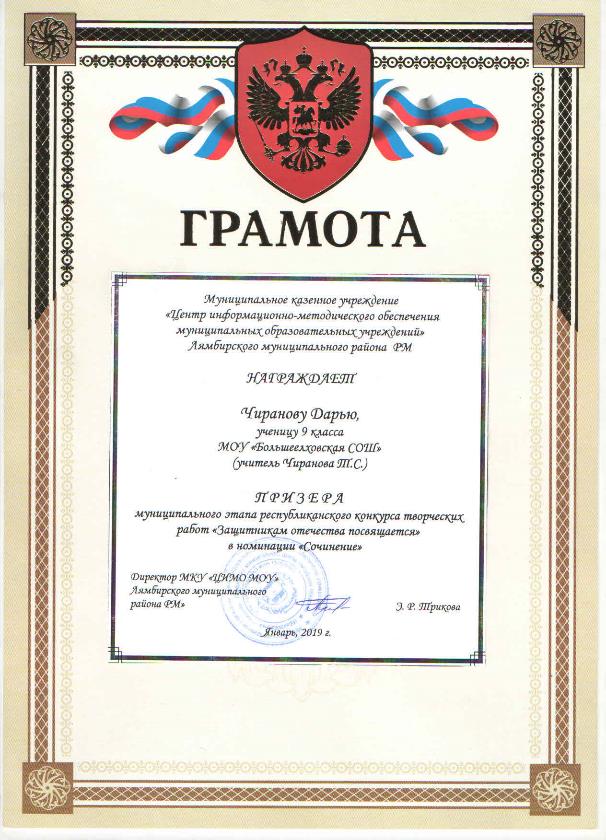 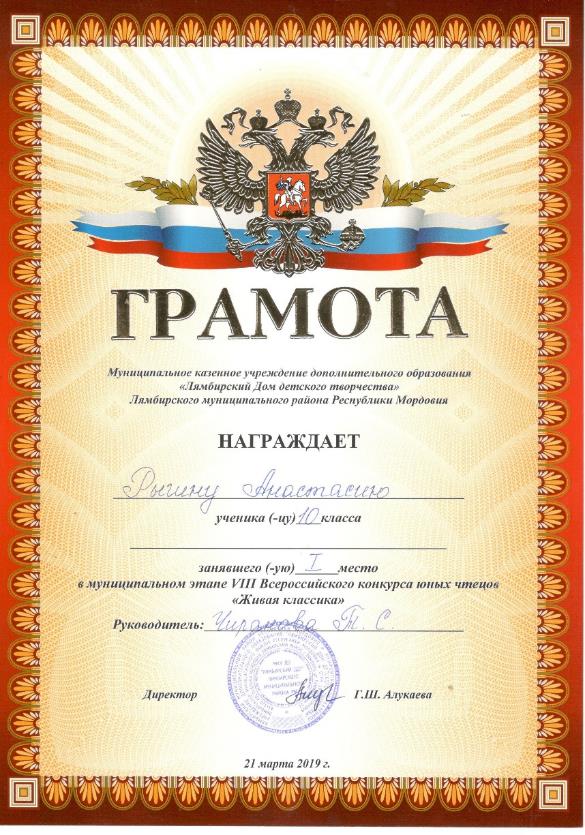 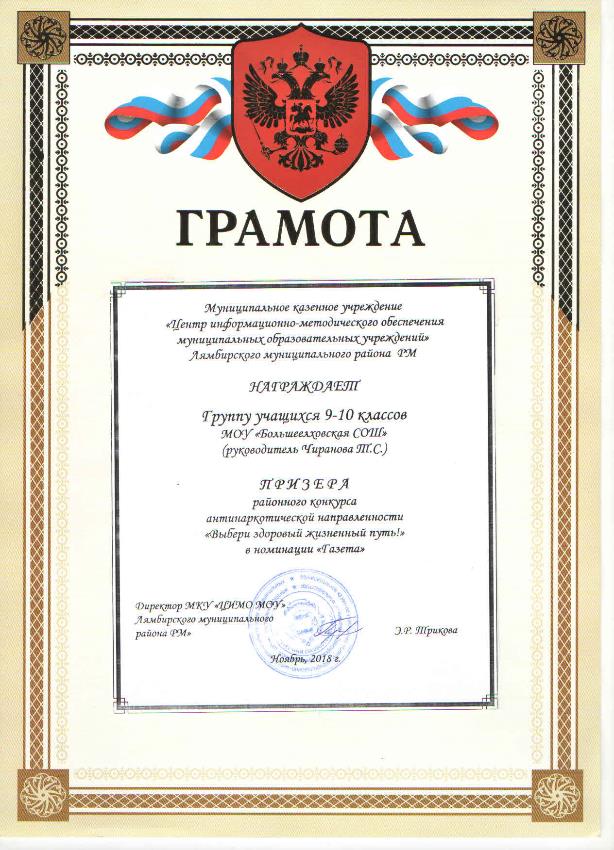 6. Позитивные результаты внеурочной деятельности обучающихся
Муниципальный уровень
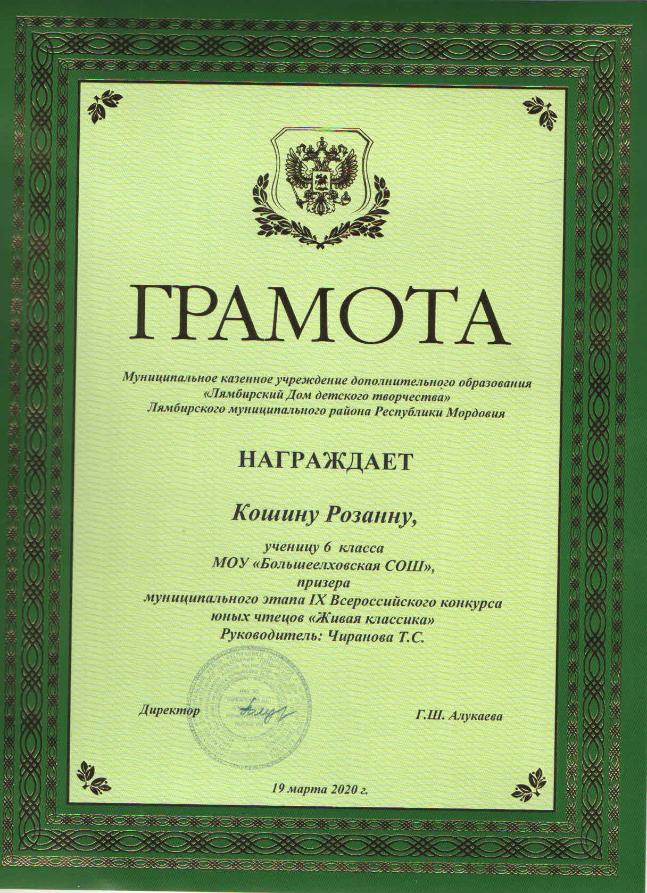 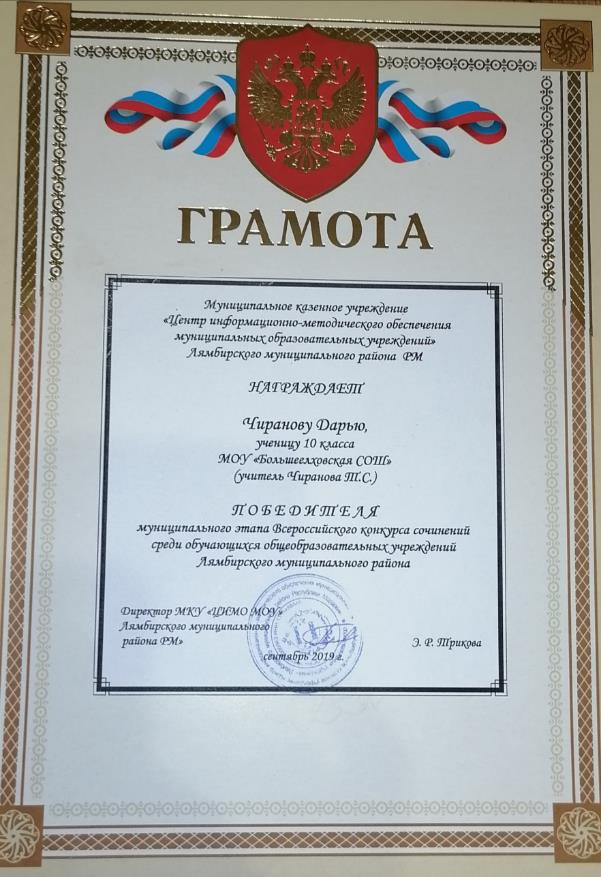 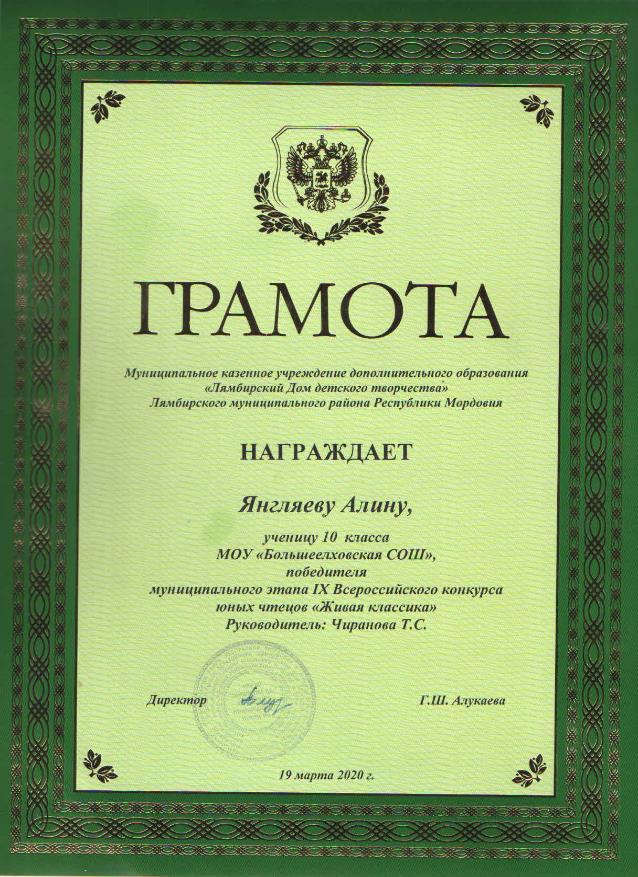 6. Позитивные результаты внеурочной деятельности обучающихсяРеспубликанский уровень
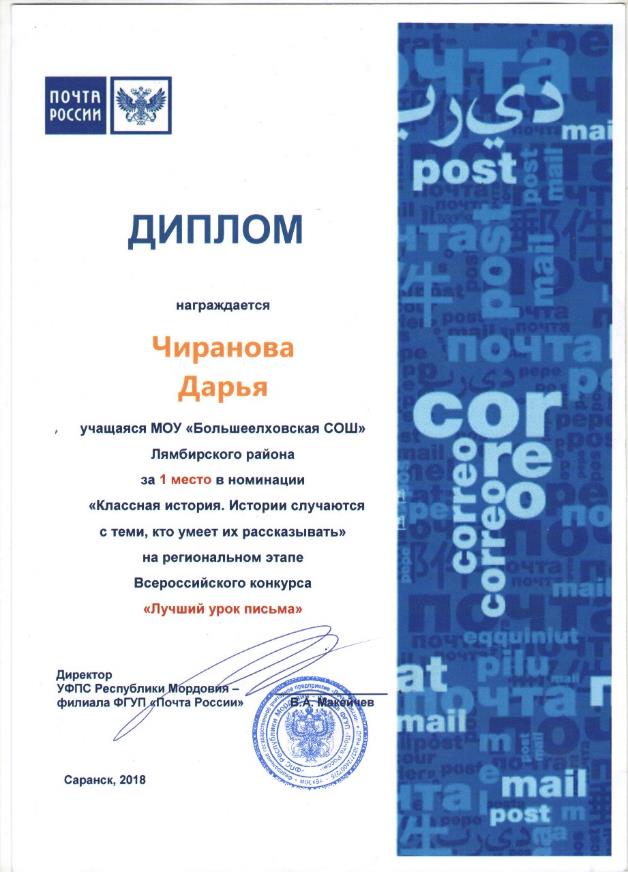 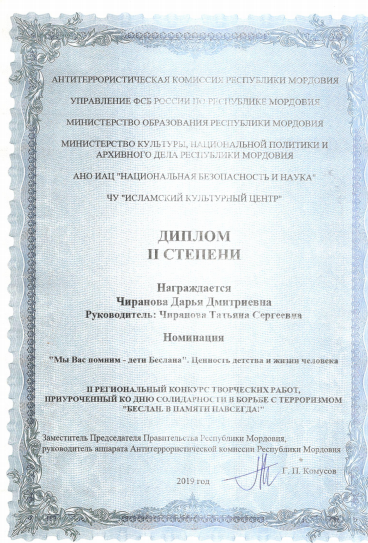 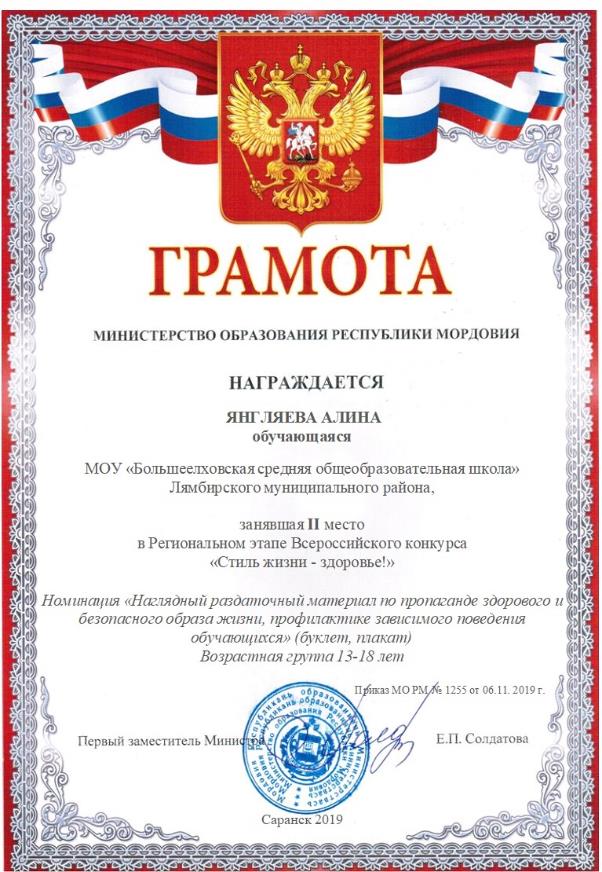 6. Позитивные результаты внеурочной деятельности обучающихсяРеспубликанский уровень
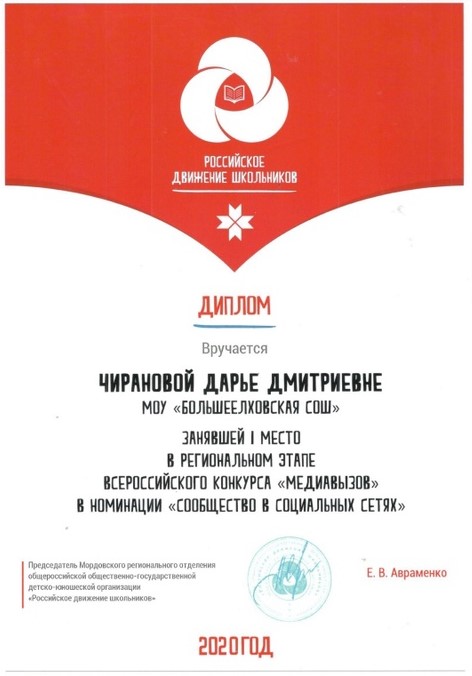 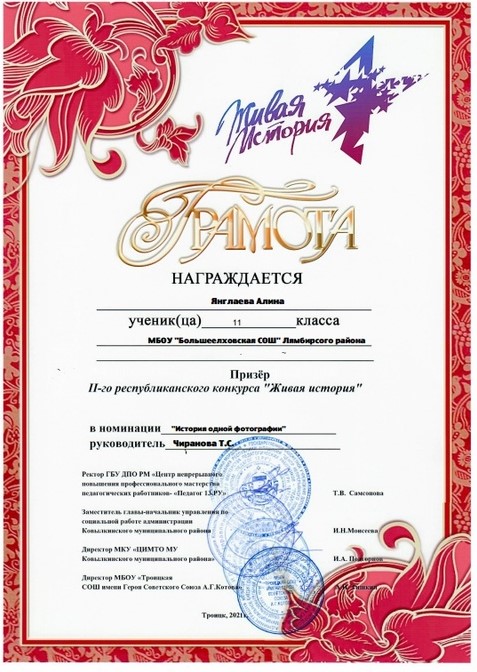 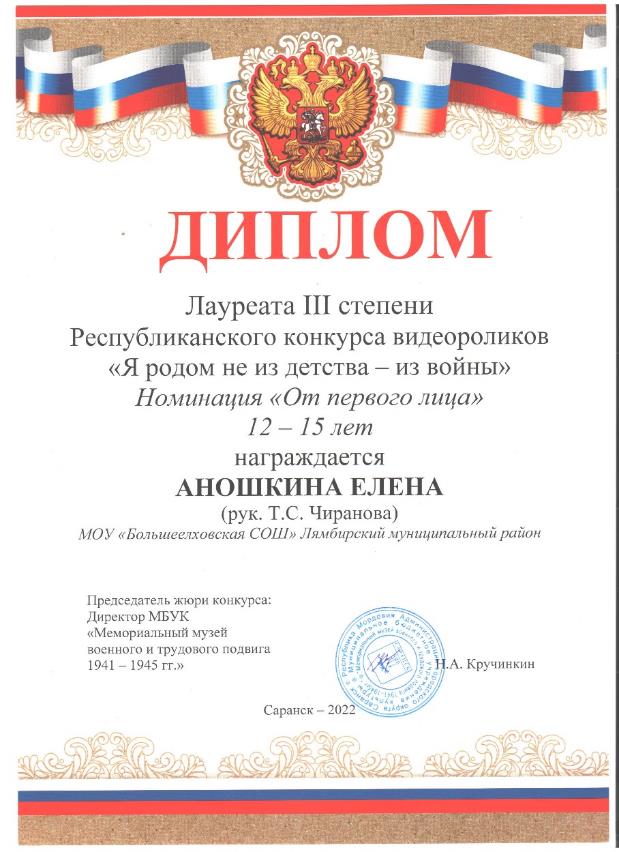 6. Позитивные результаты внеурочной деятельности обучающихсяВсероссийский уровень
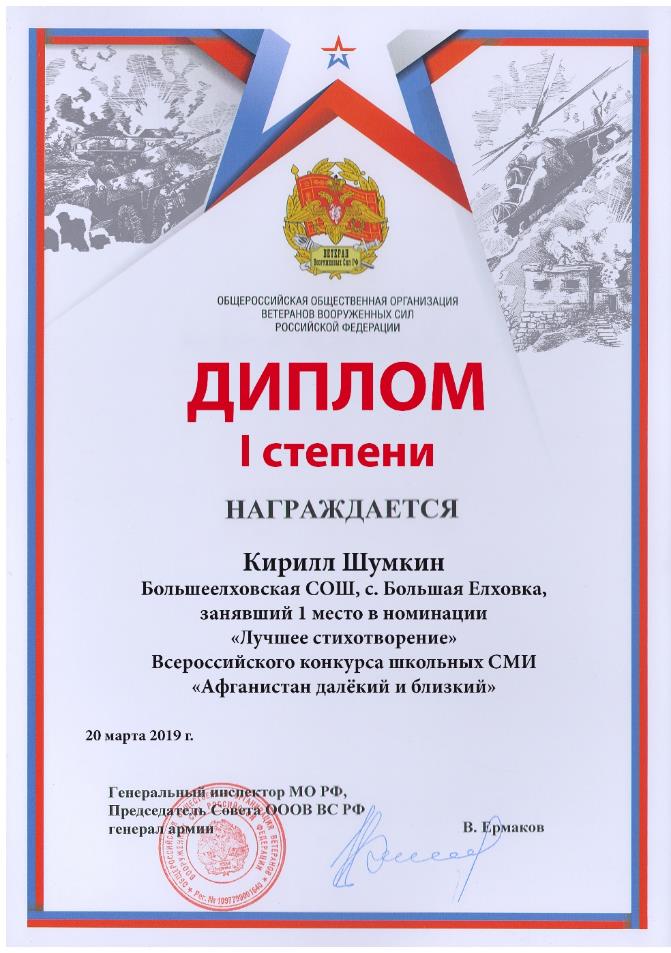 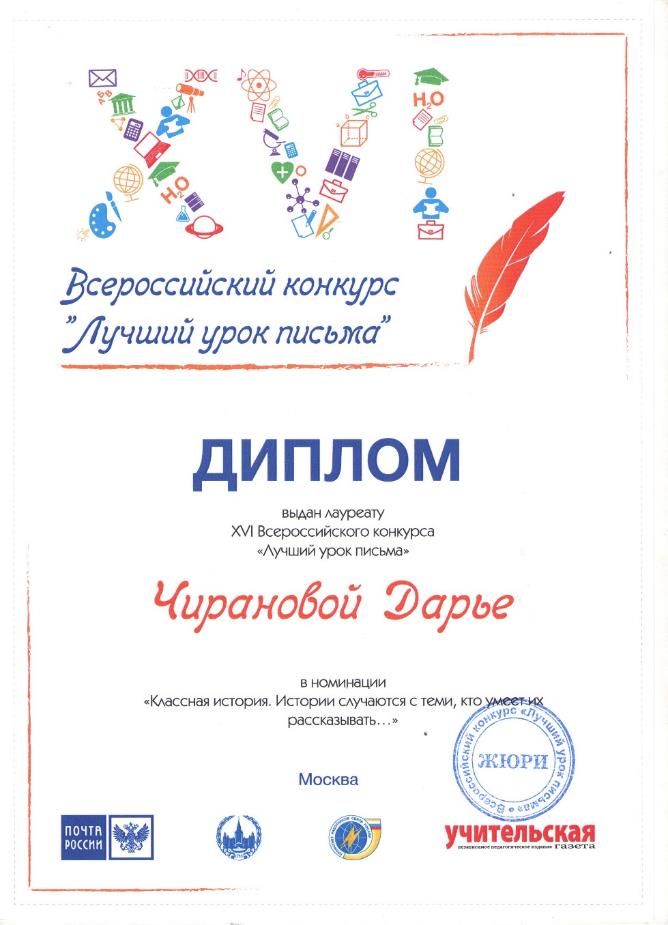 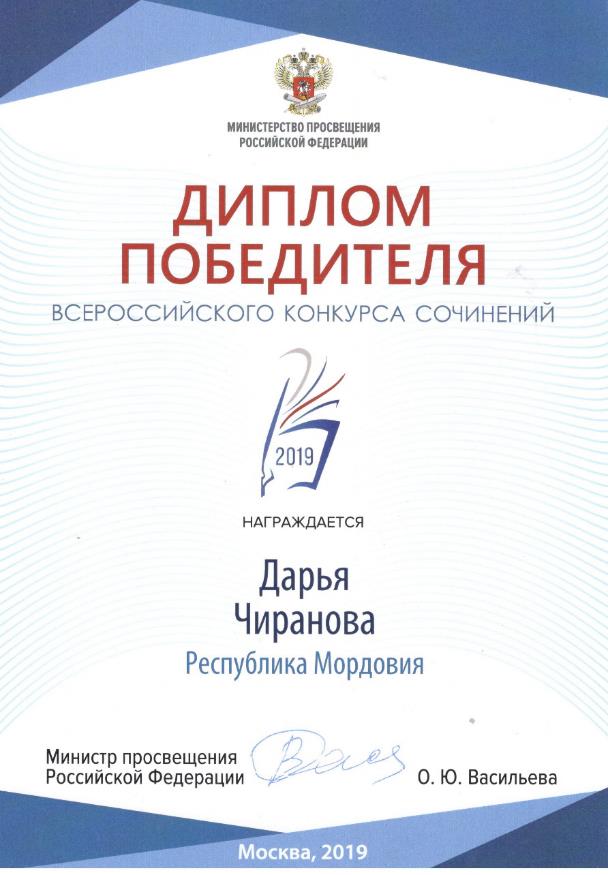 6. Позитивные результаты внеурочной деятельности обучающихся
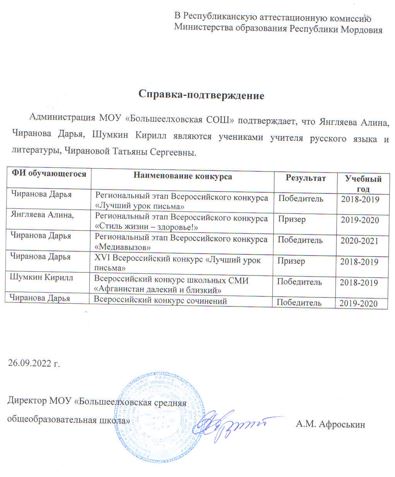 6. Позитивные результаты внеурочной деятельности обучающихся
Международный уровень
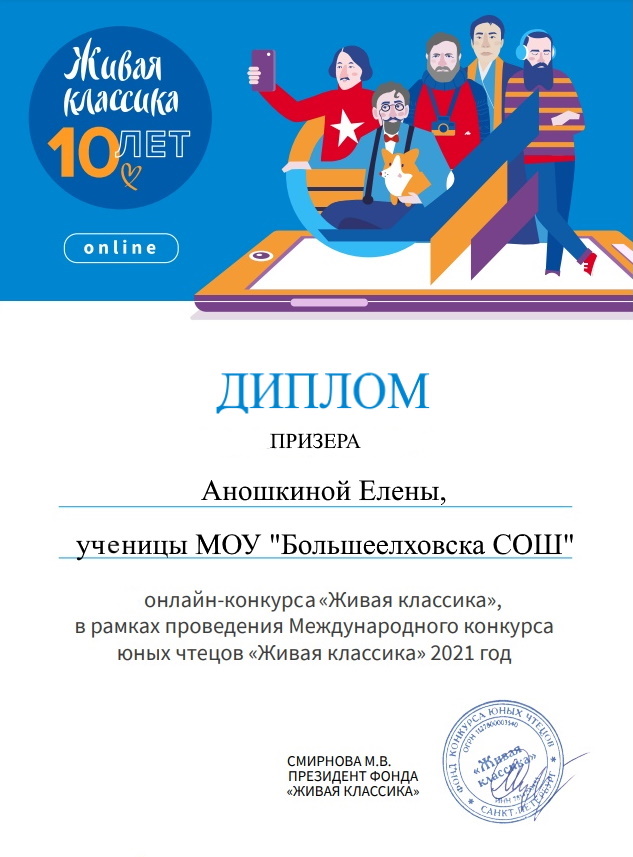 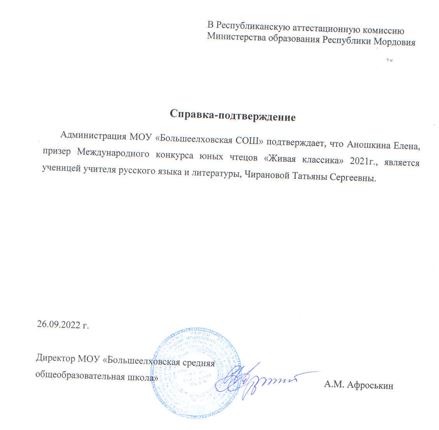 7. Наличие публикаций
в сети Интернет
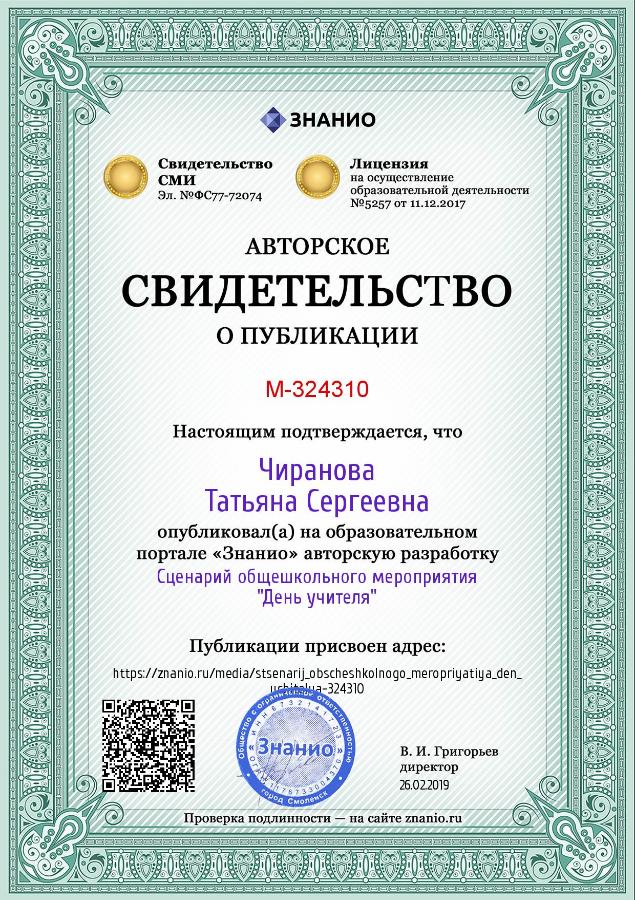 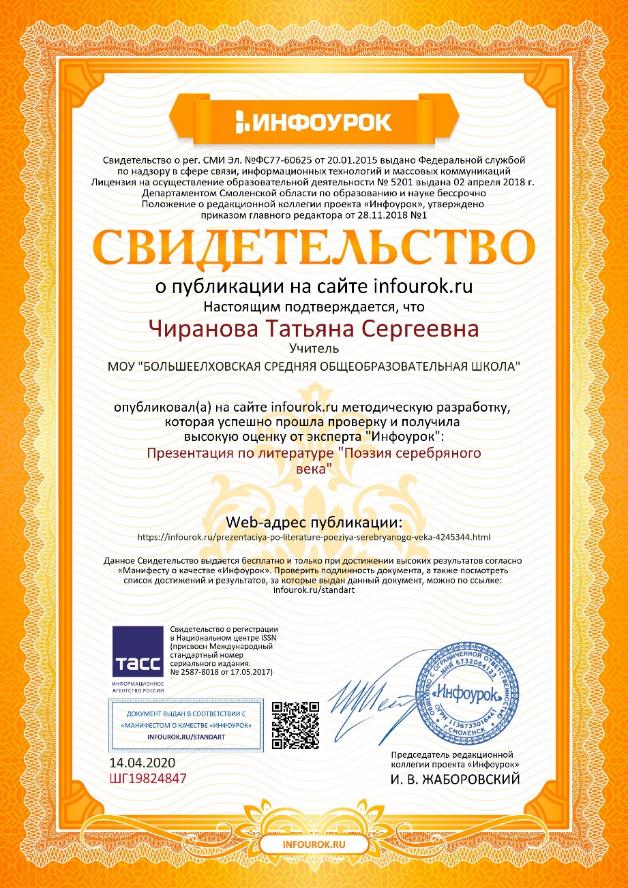 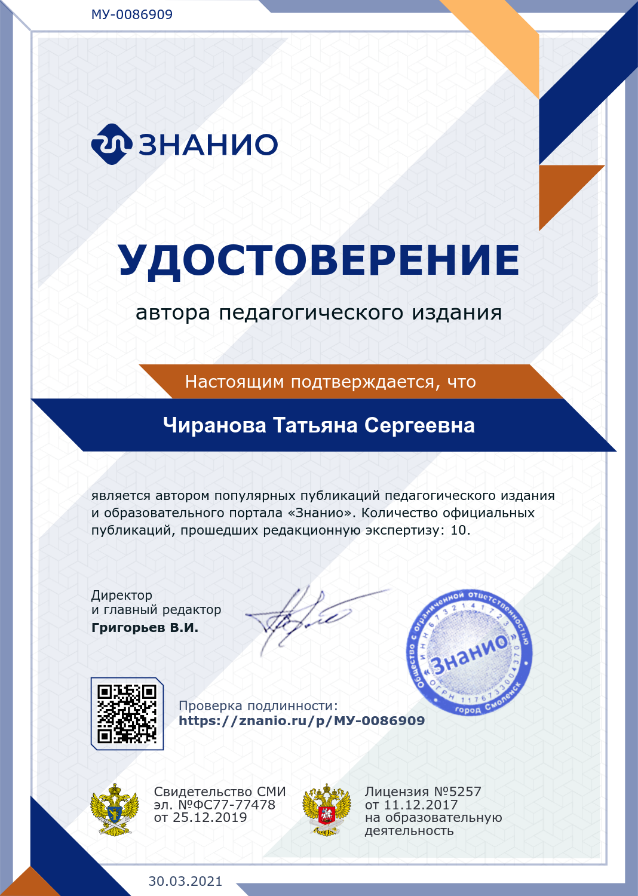 7. Наличие публикаций
Республиканский уровень
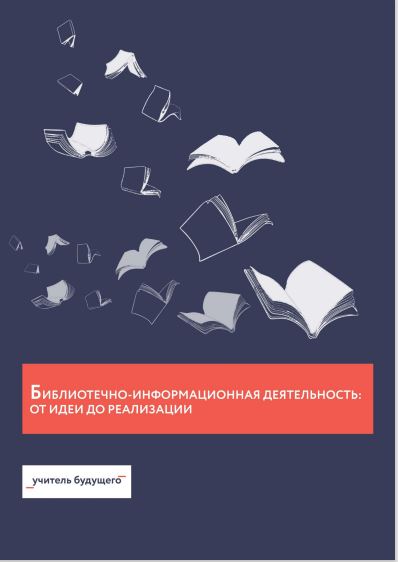 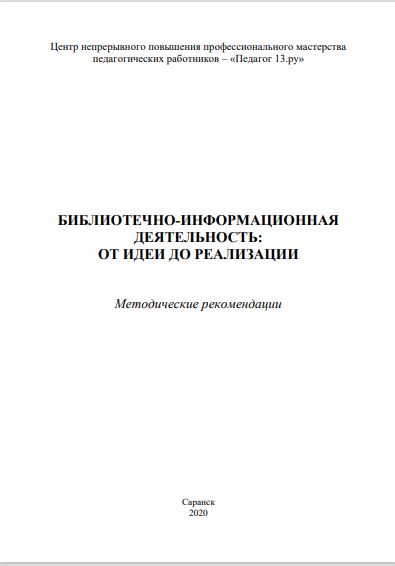 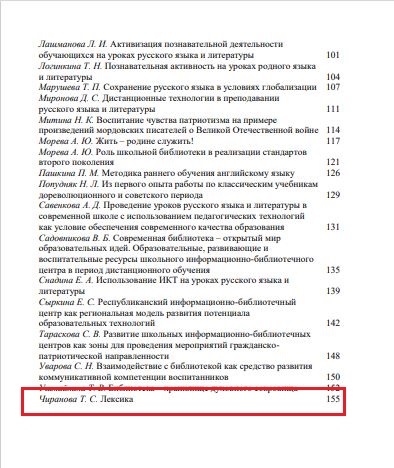 7. Наличие публикаций
Республиканский уровень
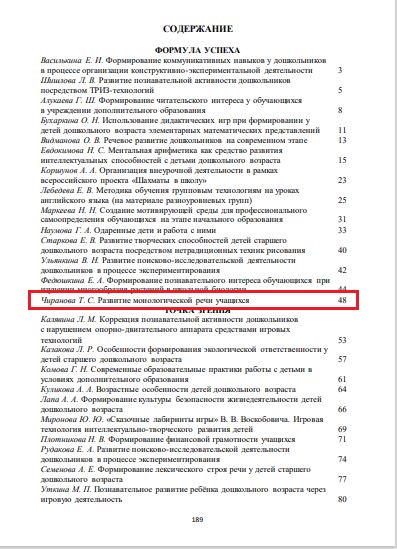 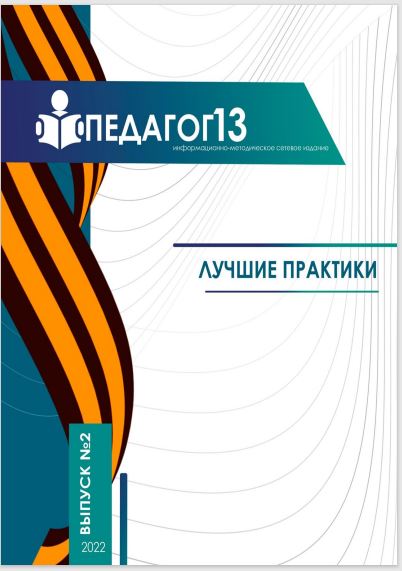 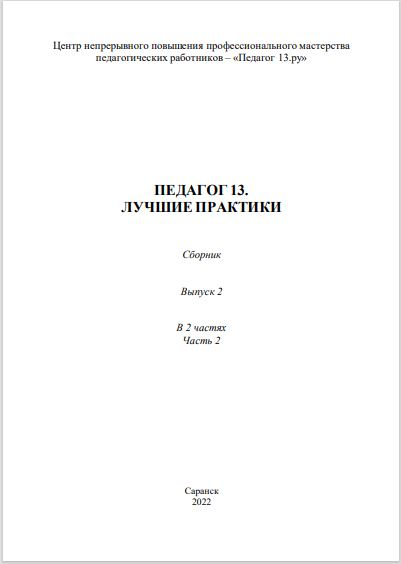 8. Наличие авторских программ, методических пособий, 
методических рекомендаций
в сети Интернет
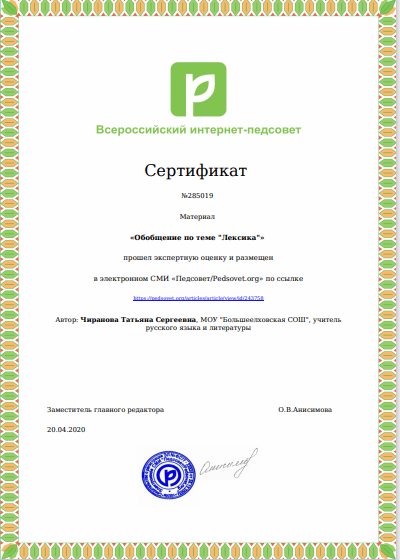 9. Выступления на заседаниях методических советов, научно-практических конференциях, педагогических чтениях, семинарах, секциях, форумах, радиопередачах (очно) и т.д.Уровень образовательной организации
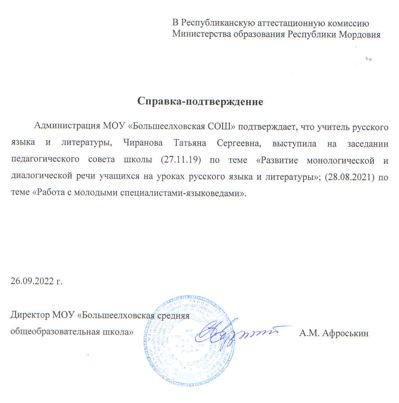 9. Выступления на заседаниях методических советов, научно-практических конференциях, педагогических чтениях, семинарах, секциях, форумах, радиопередачах (очно) и т.д.
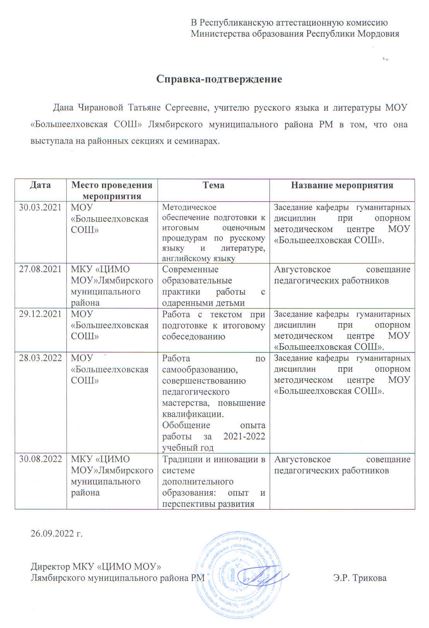 Муниципальный уровень
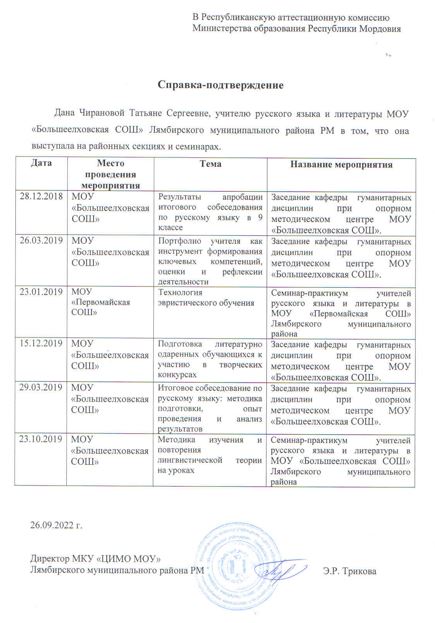 9. Выступления на заседаниях методических советов, научно-практических конференциях, педагогических чтениях, семинарах, секциях, форумах, радиопередачах (очно) и т.д.
Российский уровень
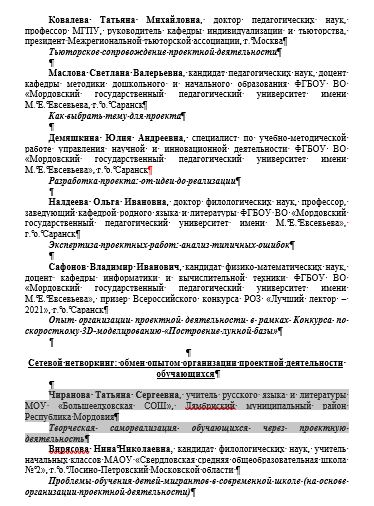 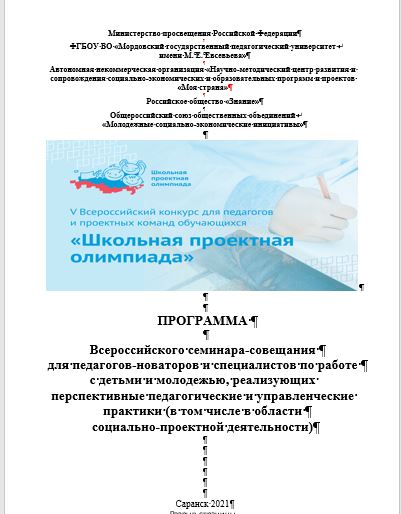 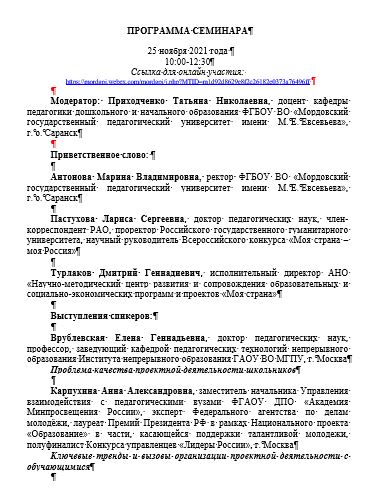 10. Проведение открытых уроков, мастер-классов, мероприятий
Уровень образовательной организации
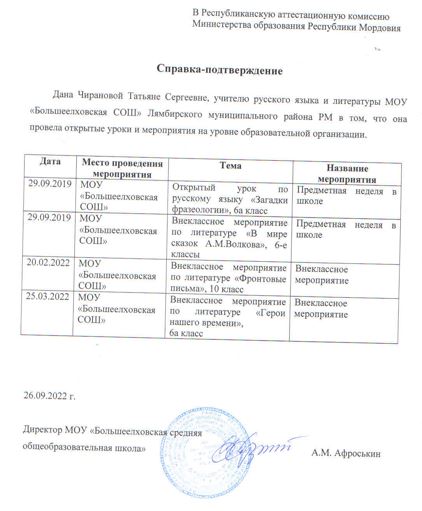 10. Проведение открытых уроков, мастер-классов, мероприятийМуниципальный уровень
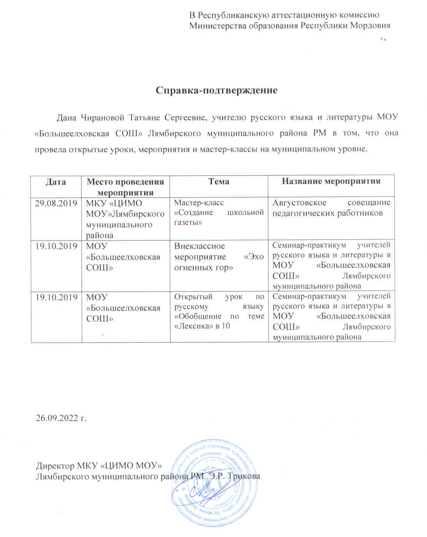 11. Наставничество
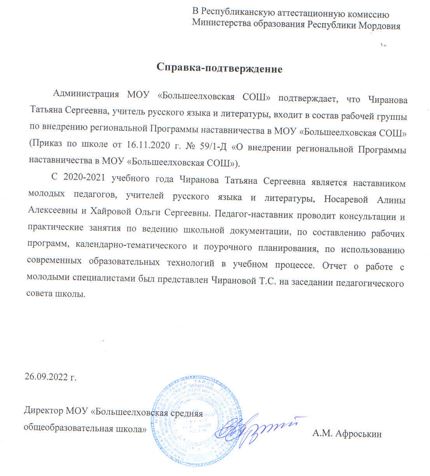 12. Экспертная деятельность
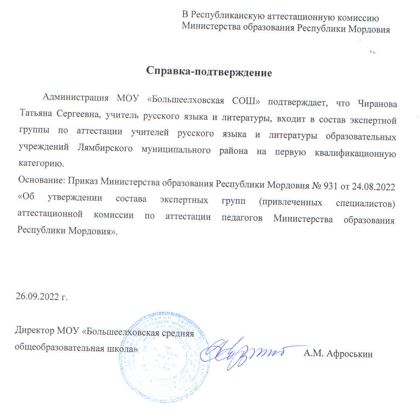 13. Общественно-педагогическая активность педагога: участие в работе педагогических сообществ, комиссий, жюри конкурсов
Член педагогических Интернет сообществ
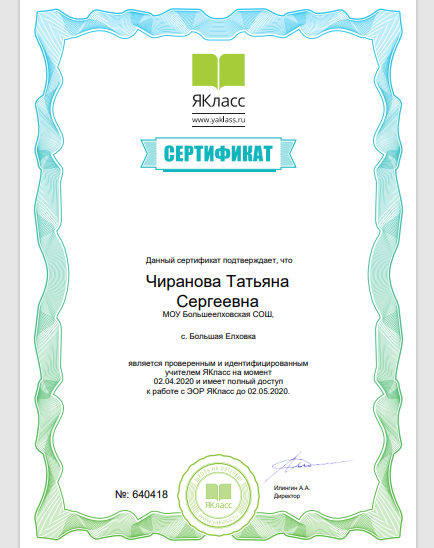 13. Общественно-педагогическая активность педагога: участие в работе педагогических сообществ, комиссий, жюри конкурсов
Муниципальный уровень
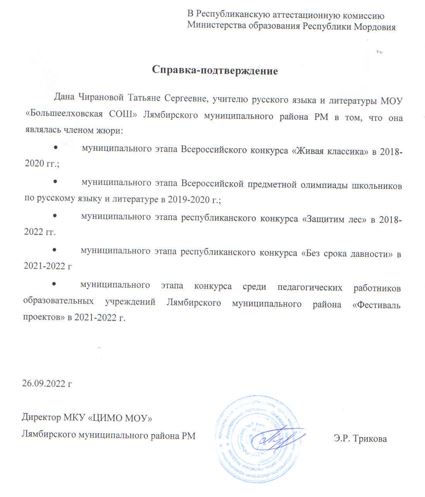 14. Участие педагога в профессиональных конкурсах
Муниципальный уровень
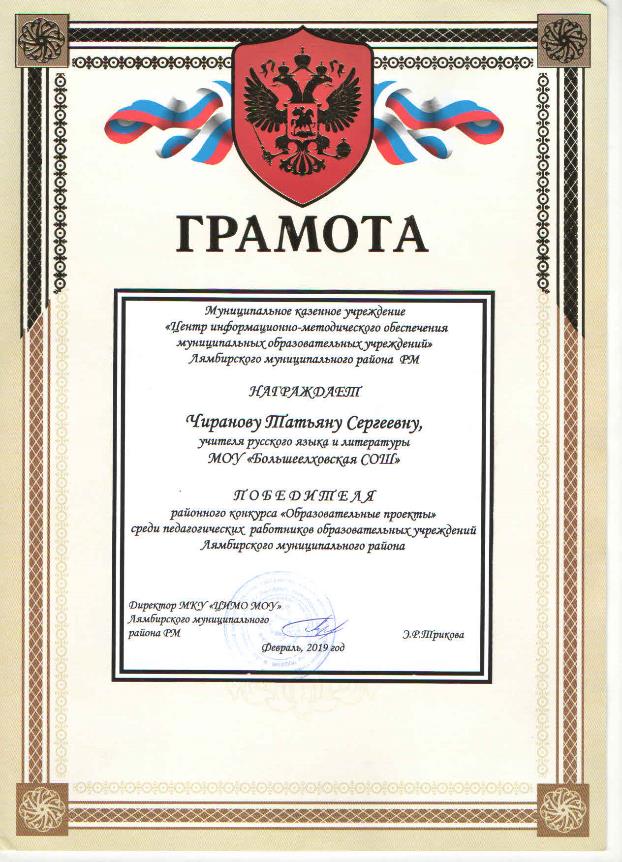 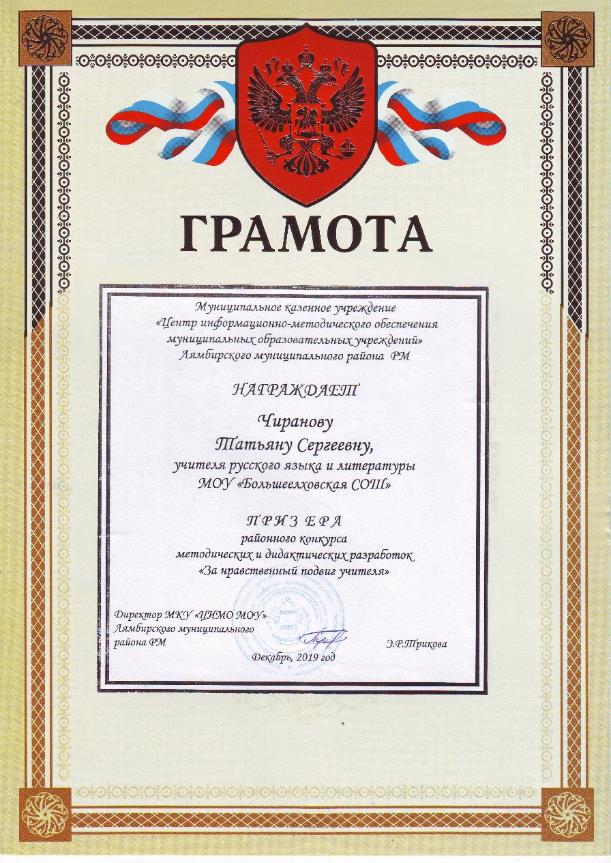 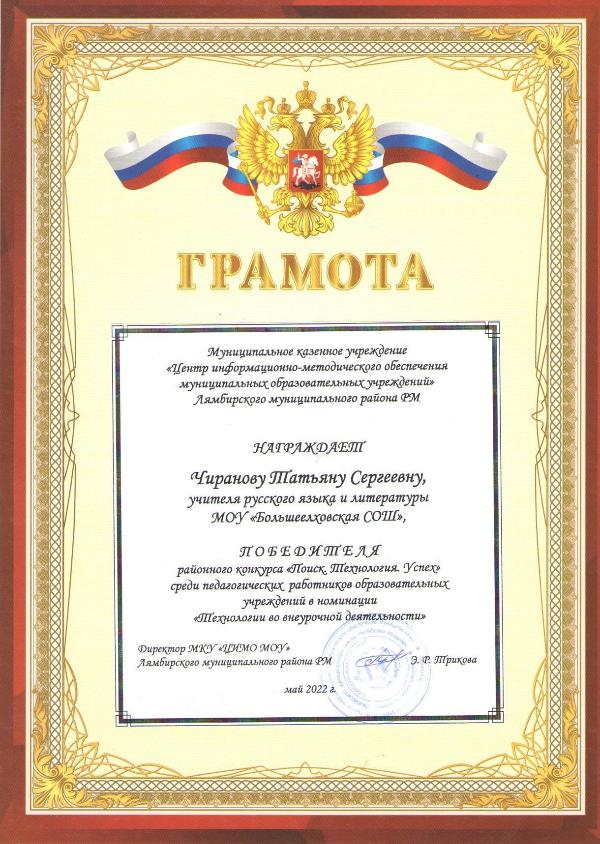 14. Участие педагога в профессиональных конкурсах
Республиканский  уровень
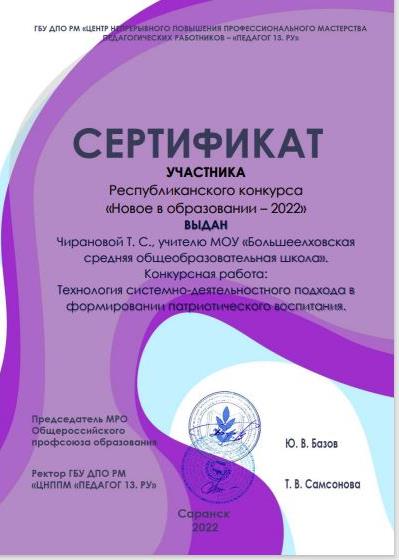 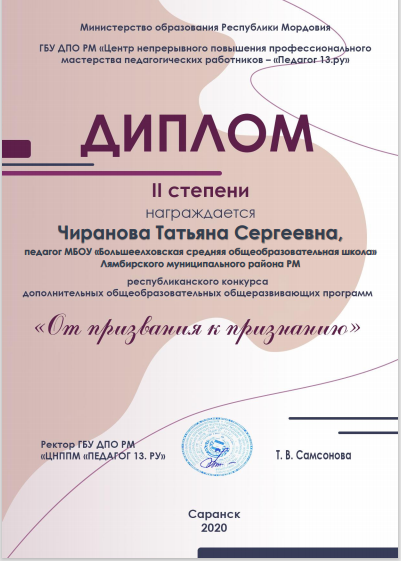 14. Участие педагога в профессиональных конкурсах
Российский  уровень
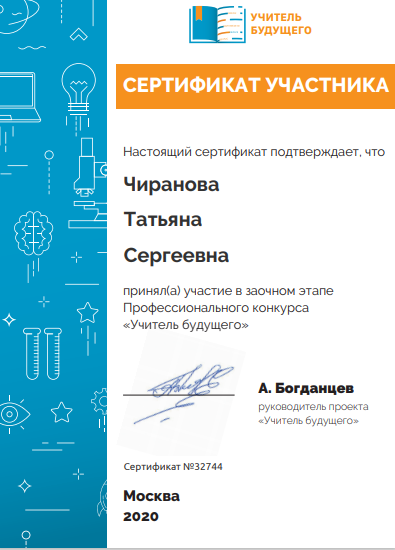 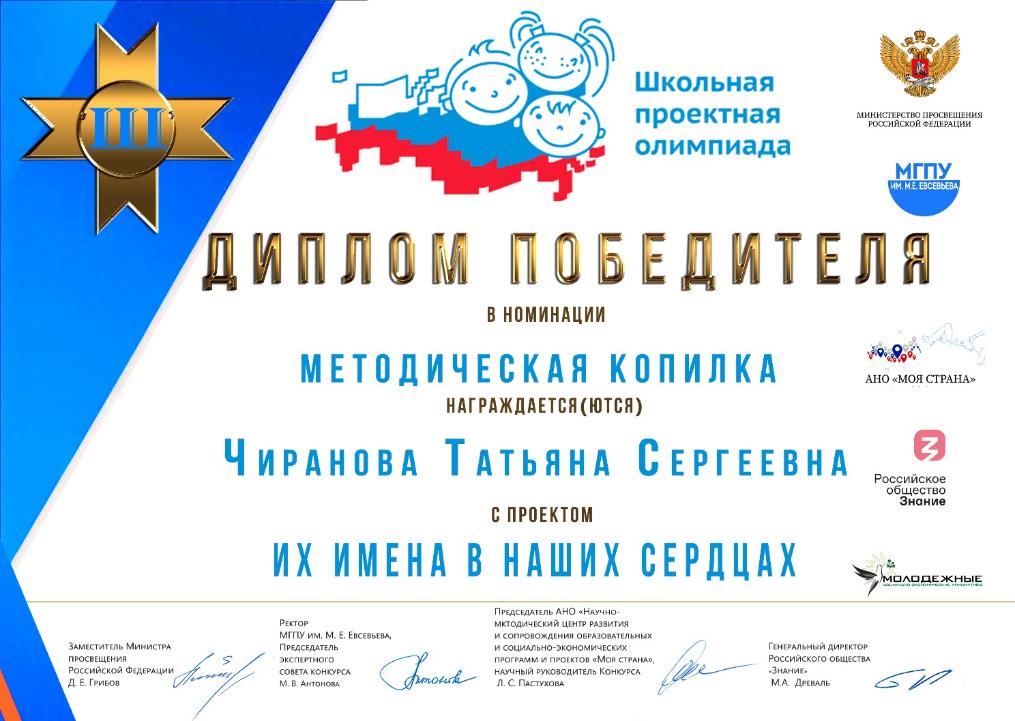 15. Награды и поощрения
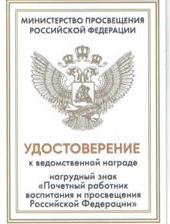 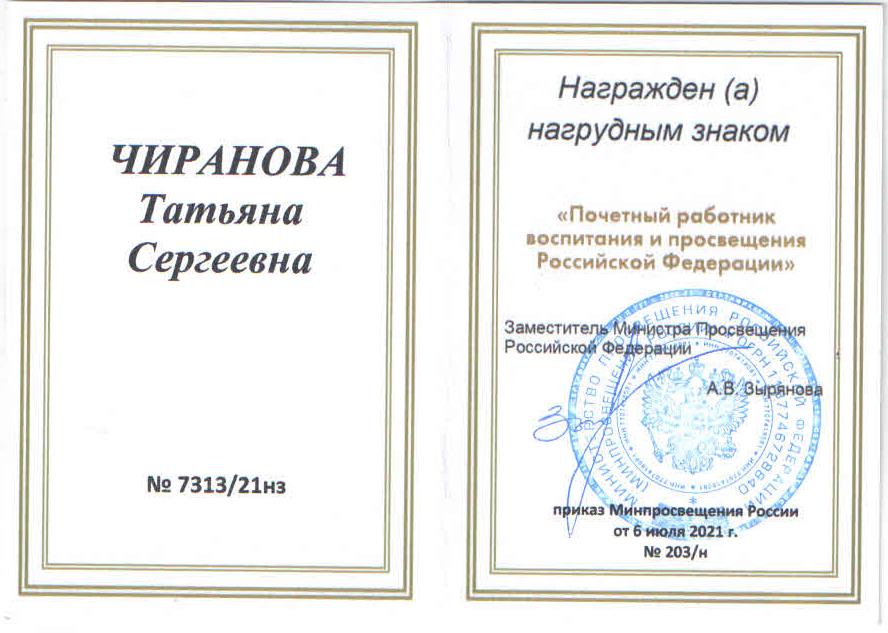 15. Награды и поощрения
Поощрения с различных сайтов и порталов сети Интернет
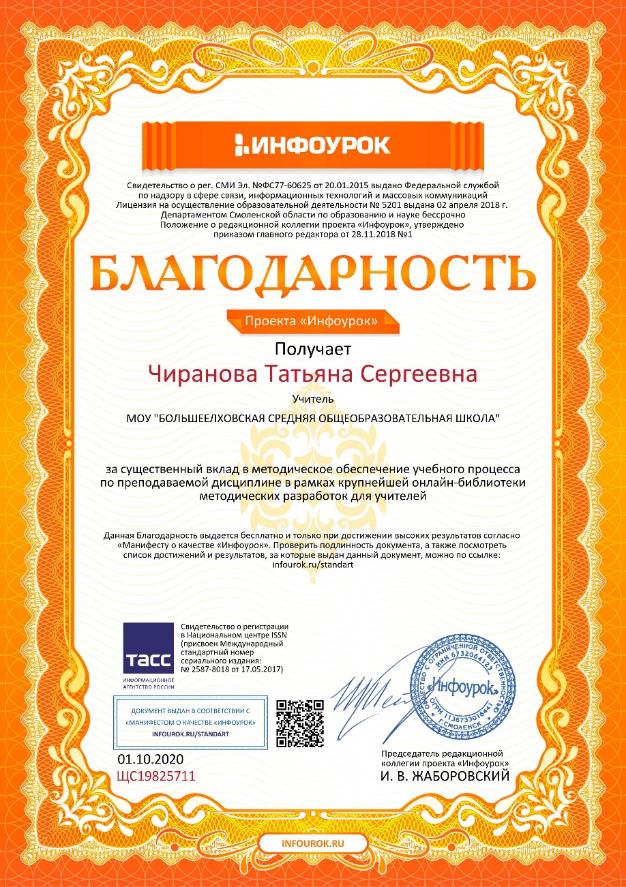 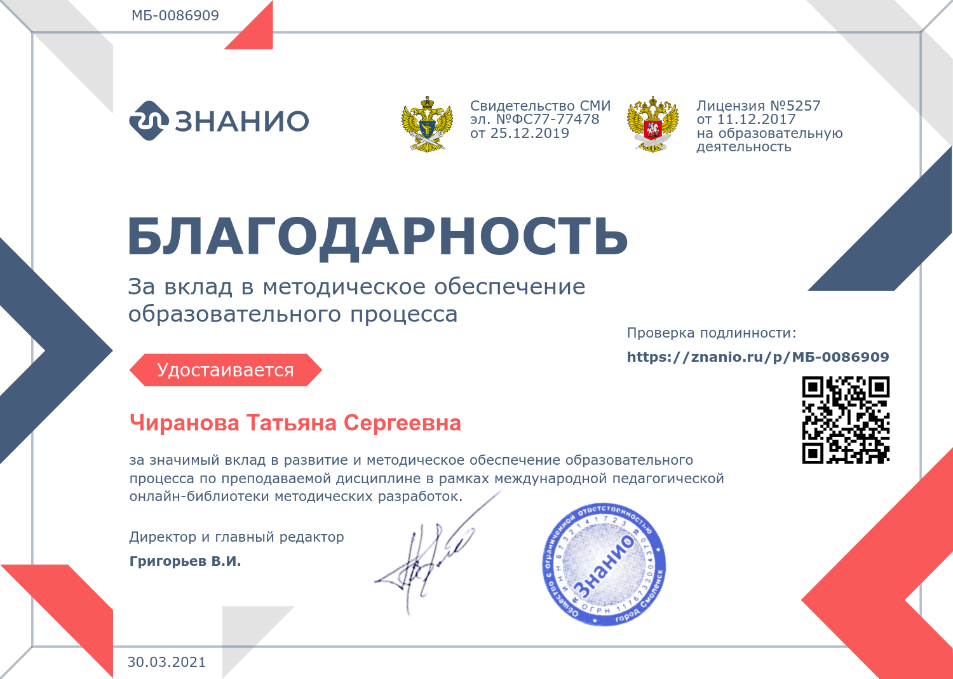 15. Награды и поощрения
Поощрения муниципального уровня
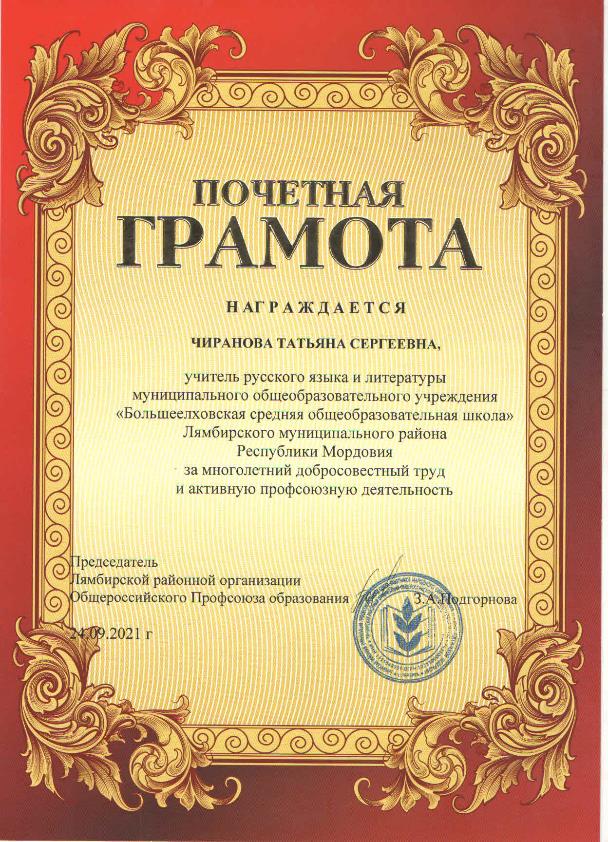 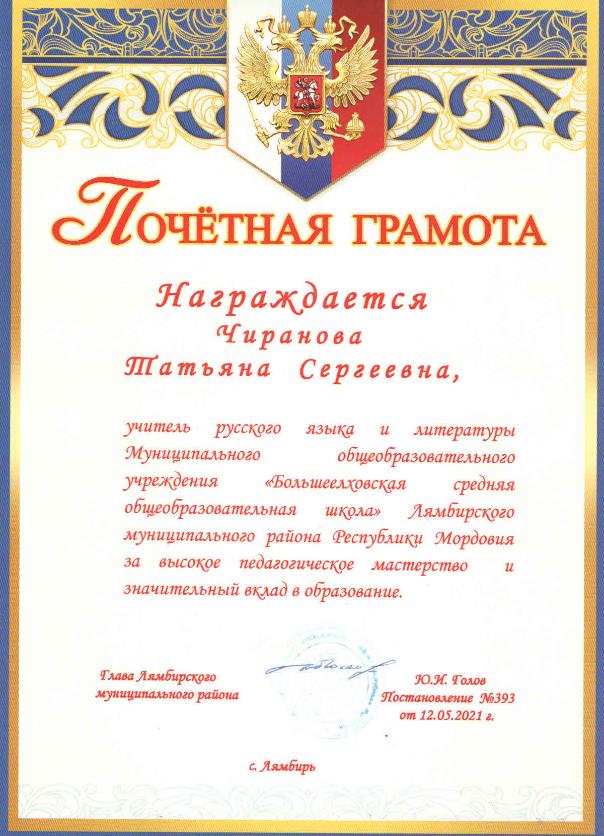 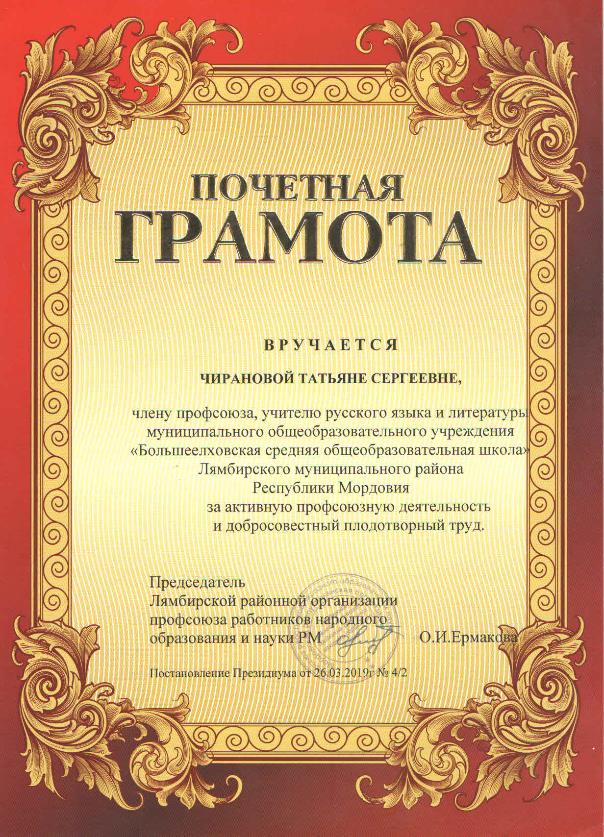 15. Награды и поощрения
Поощрения республиканского уровня
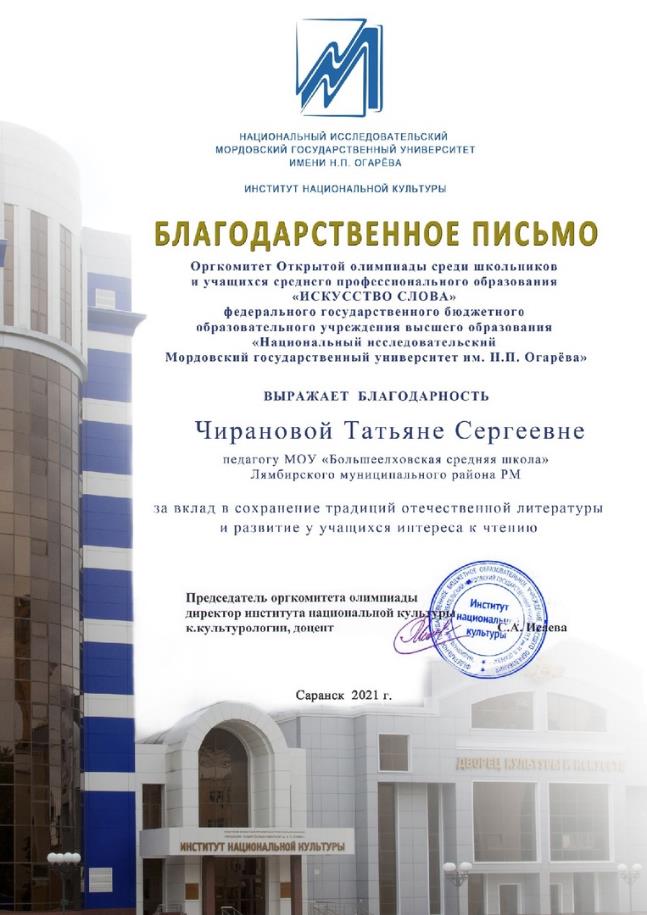 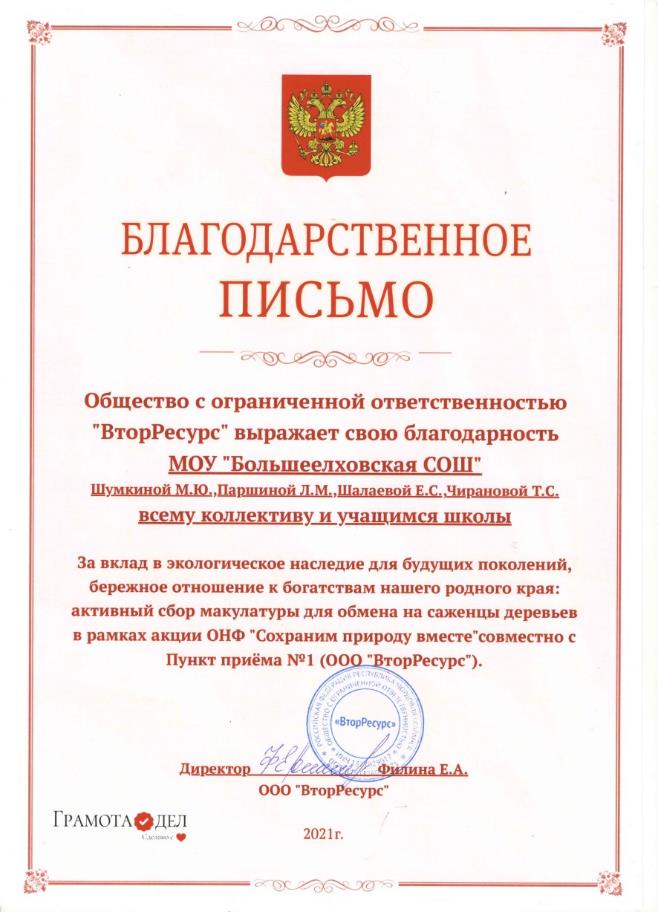 15. Награды и поощрения
Поощрения российского уровня
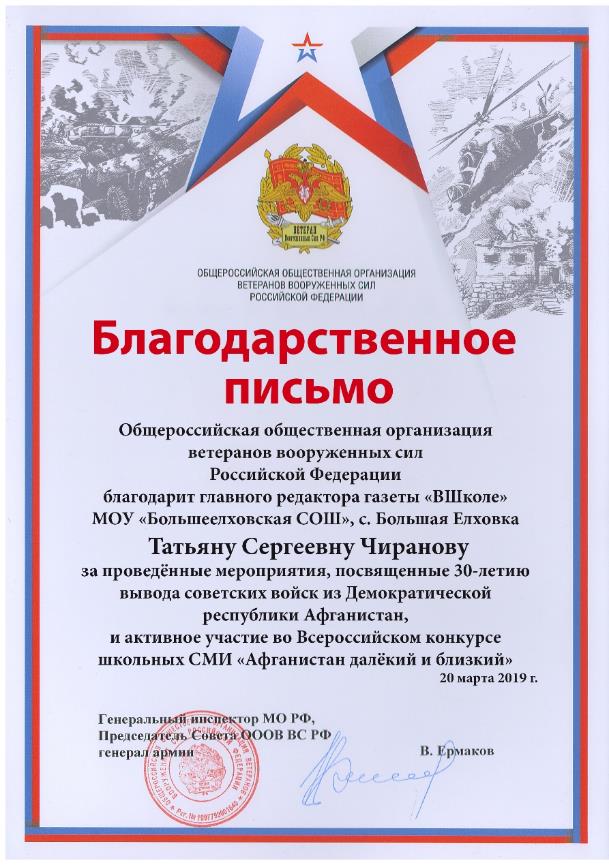 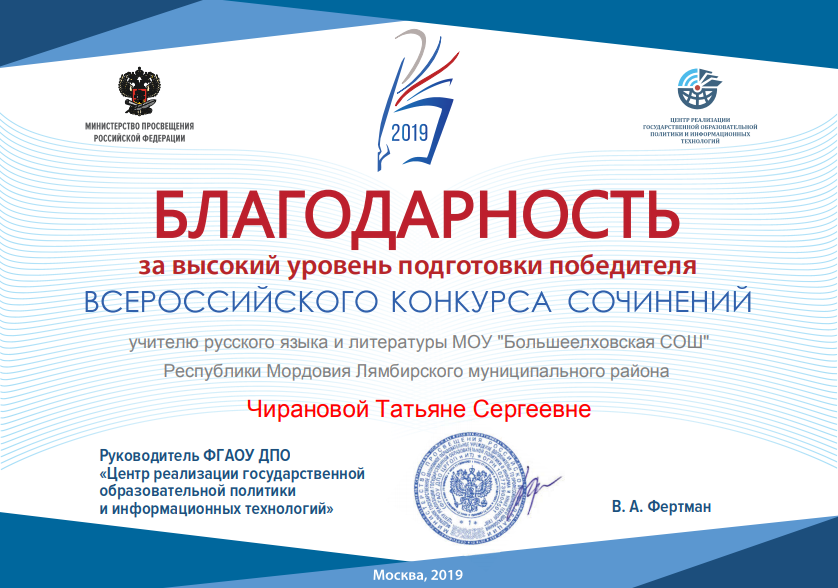